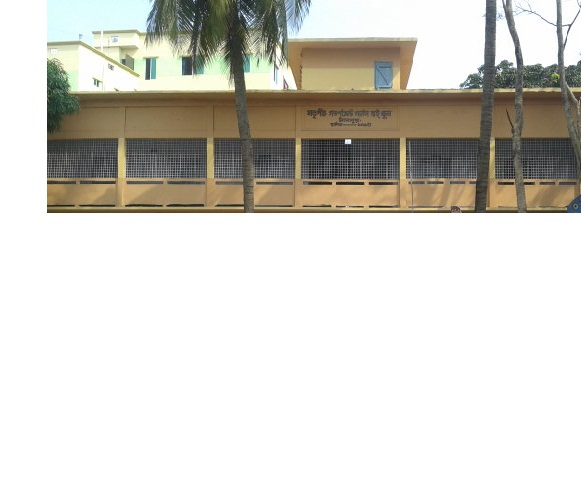 স্বাগতম
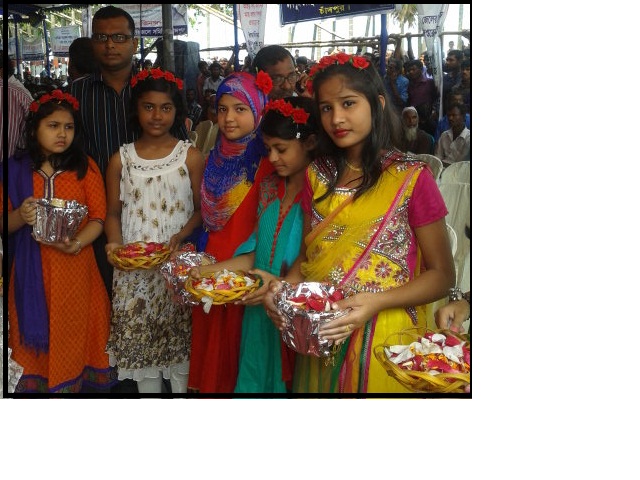 পরিচিতি
পাঠ পরিচিতি
শিক্ষক পরিচিতি
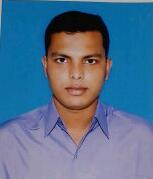 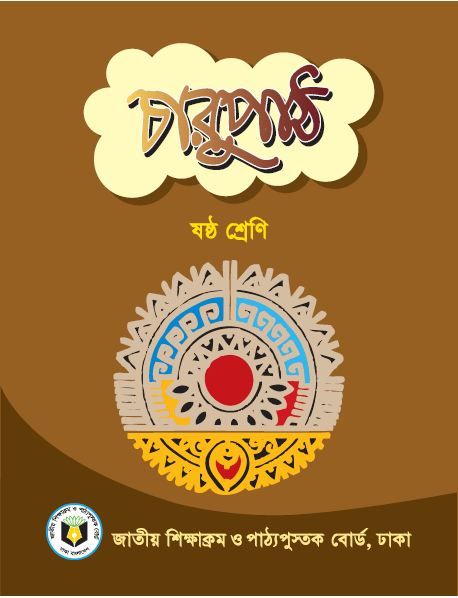 মোঃ মিজানুর রহমান 
সহকারী শিক্ষক (বাংলা ) 
মাতৃপীঠ সরকারি বালিকা উচ্চ বিদ্যালয়। 
মুঠোফোন- 0171০৪১১৯৬৭ 
mizan.interspeed@gmail.com
বিষয়: বাংলা 
শ্রেণি: ৬ষ্ঠ
2
এসো আমরা কিছু ছবি দেখি।
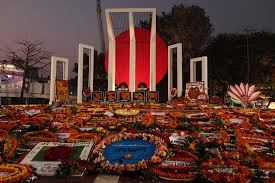 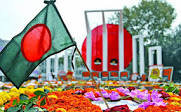 শহিদ মিনারের ছবি
এসো আমরা আরো কিছু ছবি দেখি।
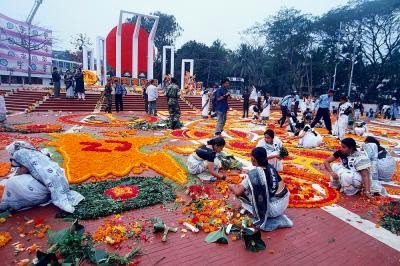 উপরের ছবিগুলোর মাধ্যমে কি বুঝতে পারছ?
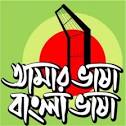 আজকের পাঠ
অমর একুশে
রফিকুল ইসলাম
শিখনফল
এই পাঠ শেষে শিক্ষার্থীরা----
লেখক পরিচিতি বলতে পারবে।
অমর একুশের পাঠের অংশ বিশেষ শুদ্ধ উচ্চারণ রূপে পড়তে পারবে।
কঠিন শব্দের অর্থ  বলতে পারবে।
ভাষা - আন্দোলনের ইতিহাস সম্পর্কে ধারনা লাভ করতে পারবে।
ভাষা-শহিদদের প্রতি শ্রদ্ধাবোধ জাগ্রত হবে।
পুরস্কার ও সম্মাননাঃ
নজরুল একাডেমি পুরস্কার, বাংলা একাডেমি পুরস্কার ও একুশের পদক।
কবি পরিচিতি
জন্ম পরিচয়ঃ রফিকুল ইসলাম ১৯৩৪ খ্রিস্টাব্দে বর্তমান চাঁদপুর জেলার মতলব (উত্তর) থানার কলাকান্দা গ্রামে জন্ম গ্রহন করেন।
সাহিত্যচর্চাঃ তাঁর উল্লেখযোগ্য রচনা–‘নজরুল নির্দেশিকা’, ‘নজরুল জীবনী’, বীরের এ রক্তস্রোত, মাতার এ অশ্রুধারা, বাংলাদেশের স্বাধীনতা সংগ্রাম, বাংলা ভাষা- আন্দোলন, ভাষা আন্দোলন ও  শহিদ মিনার, ঢাকার কথা, শহিদ মিনার, কিশোর কবি নজরুল।
রফিকুল ইসলাম
কর্মজীবনঃ তিনি দীর্ঘদিন ঢাকা বিশ্ববিদ্যালয়ের বাংলা বিভাগের অধ্যাপক ছিলেন। মূলত তিনি একজন নজরুল গবেষক।
[Speaker Notes: িন]
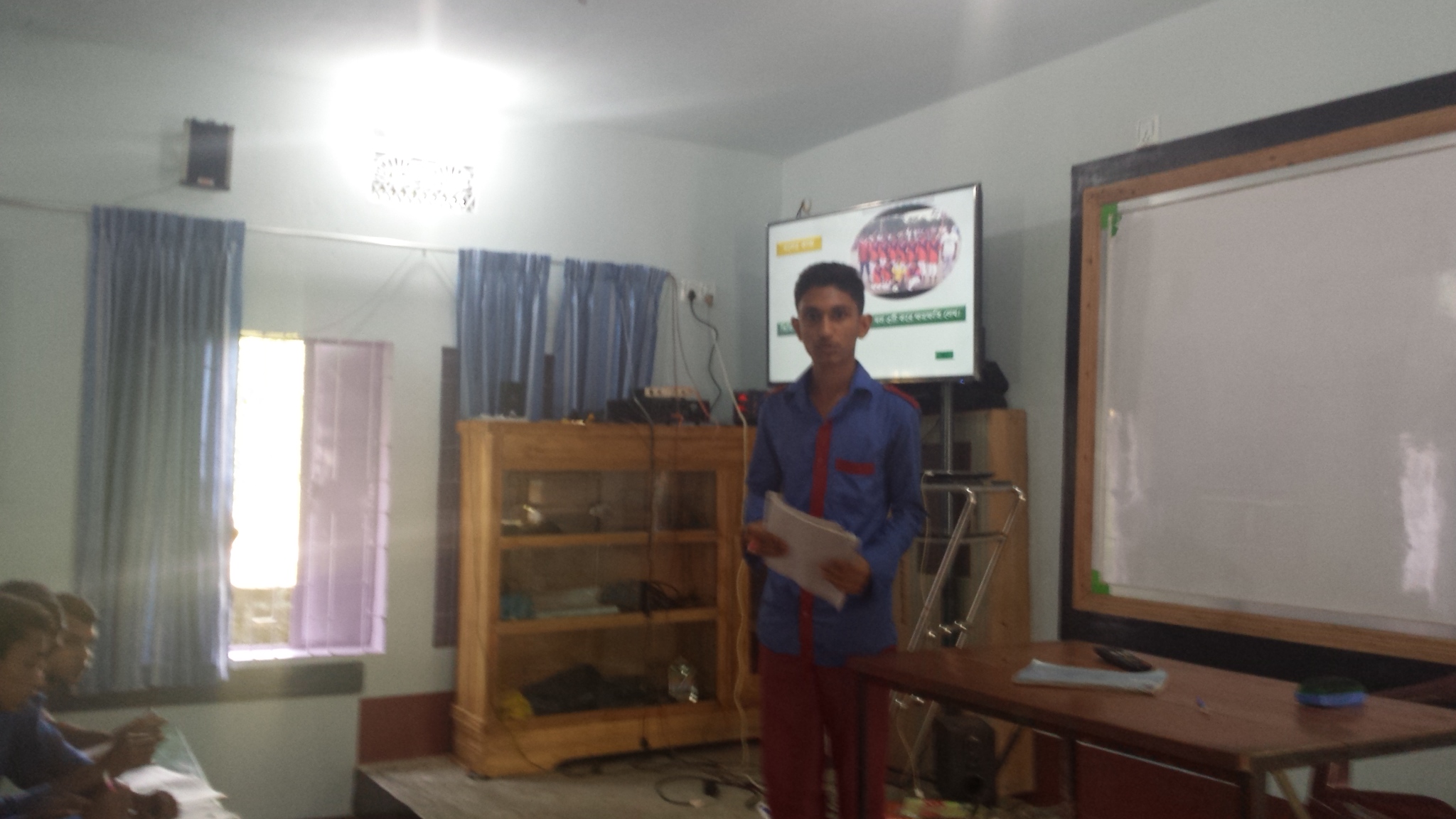 আদর্শ পাঠ
সরব পাঠ
শব্দার্থ
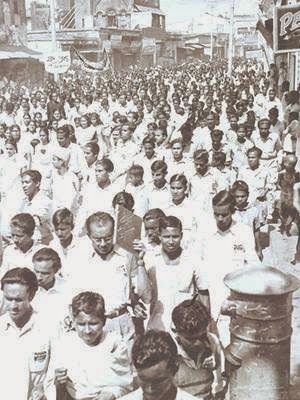 নিখিল
সমগ্র
সভ্য
সদস্য
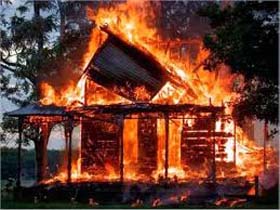 দাবানল
আগুনের প্রবাহ
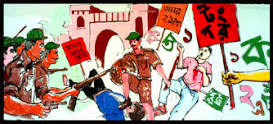 ছোট ছোট সংঘর্ষ বা যুদ্ধ
খণ্ড যুদ্ধ
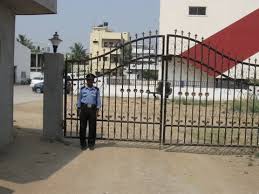 সিঙ্ঘদ্বার
মূল দরোজা বা প্রবেশ পথ।
নিচের ছবিগুলোর ভালো করে পর্যবেক্ষণ কর এবং বল?
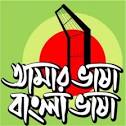 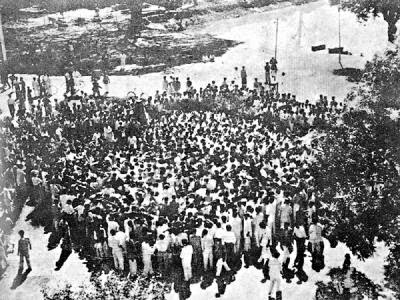 ১৪৪ ধারা ভাঙ্গার আগ মুহুর্তে
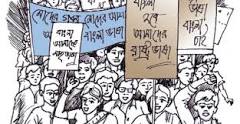 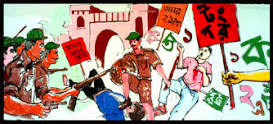 পুলিশ মিছিলে লাঠি চার্জ করছে
খণ্ড খণ্ড ভাবে মিছিল করছে
নিচের ছবিগুলোর ভালো করে পর্যবেক্ষণ কর এবং বল?
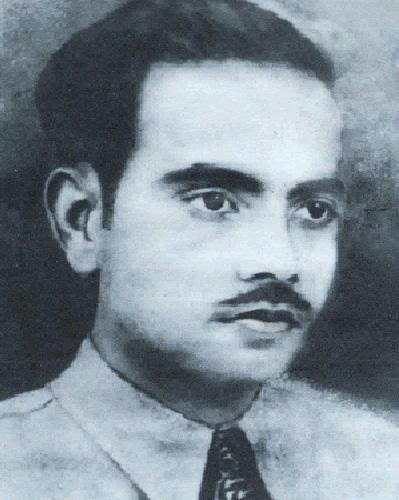 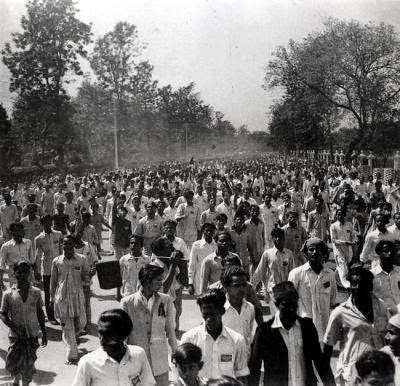 শহিদ শফিউর রহমান।
শহিদদের জন্য জানাযা র‌্যালি।
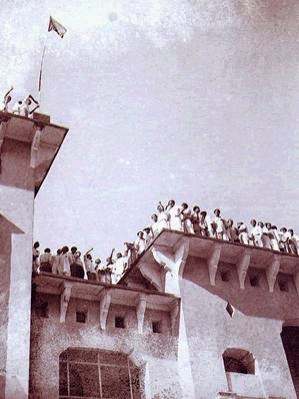 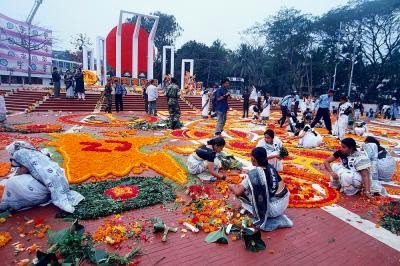 ছাত্ররা কালো পতাকা উত্তোলন করছে।
শহিদ মিনারের ছবি।
একক কাজ
১।রফিকুল  জন্ম ইসলাম কোন গ্রামে গ্রহন করেন?
২। প্রথম দফায় গুলিতে কে নিহত হয়?
৩। ভাষা- আন্দোলন কবে সংঘঠিত হয়?
৪। কে উর্দুকে পাকিস্তানের একমাত্র রাষ্ট্রভাষা ঘোষনা করেন?
উত্তর গুলো মিলিয়ে নিই
১। রফিকুল ইসলাম কলাকান্দা গ্রামে জন্ম গ্রহন করেন।
২। প্রথম দফায় নিহত হয় জব্বার ও  রফিকউদ্দিন।
৩। ১৯৫২ সালে হয় ভাষা- আন্দোলন সংঘঠিত হয়। 
৪। খাজা নাজিমউদ্দিন  ঘোষনা করেন।
এসো আমরা  কিছু ছবি দেখি।
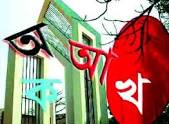 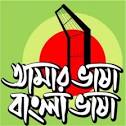 এগুলো বাংলা ভাষার বর্নমালা
এসো আমরা আরো কিছু ছবি দেখি।
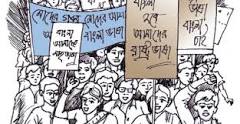 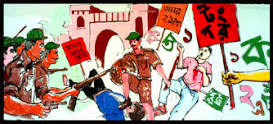 আন্দোলনরত ছাত্রদের উপর পুলিশ লাঠিচার্জ করছে
বাংলা ভাষার জন্য আন্দোলন করছে
নিচের ছবিগুলোর ভালো করে পর্যবেক্ষণ কর এবং বল কাদের ছবি?
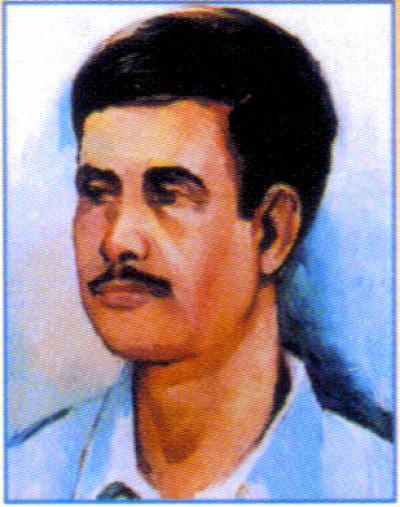 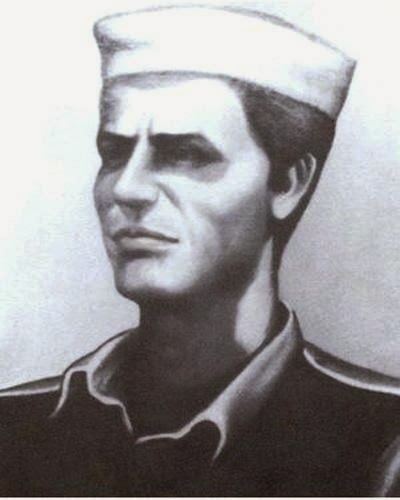 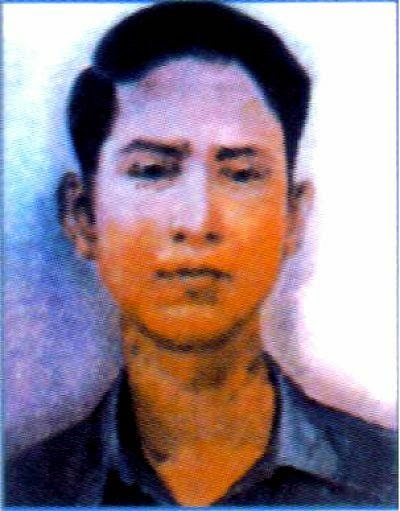 ভাষা শহীদ 
আবদুল জব্বার
ভাষা শহীদ 
আবদুস সালাম
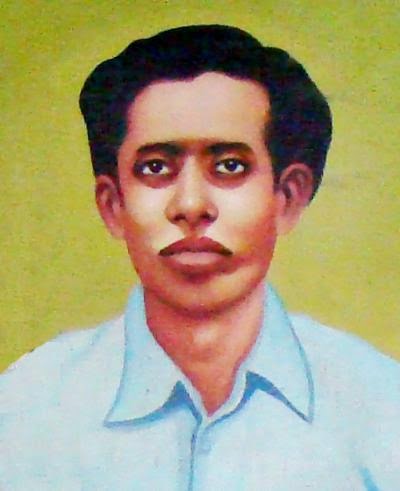 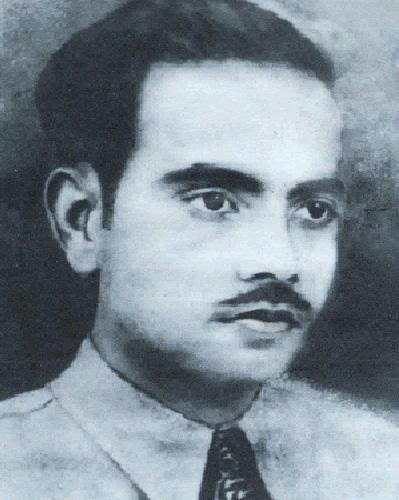 ভাষা শহীদ আবুল বরকত
ভাষা শহীদ রফিক
ওরা সবাই ভাষা শহীদ
ভাষা শহীদ শফিউর
নিচের নামগুলো ভালোভাবে পড়ে বল কাদের নাম দেয়া আছে?
শহিদ শফিউর রহমান, আব্দুল জব্বার, শহিদ রফিকউদ্দিন আহমদ, আব্দুল আউয়াল, কিশোর অহিউল্লাহ, আব্দুস সালাম, একজন অজ্ঞাত পরিচয় বালক, আবুল বরকত।
কয়েক জন ভাষা-শহীদের নাম দেয়া আছে।
জোড়ায় কাজ
কর্মপত্র
উত্তর গুলো মিলিয়ে নিই
এসো আমরা আরো কিছু ছবি দেখি।
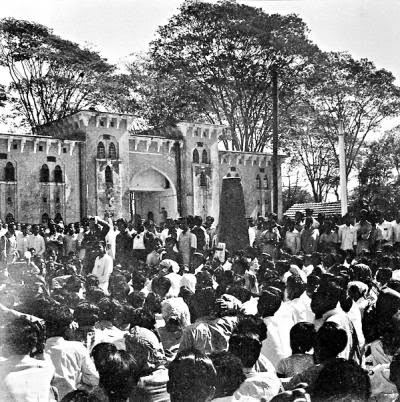 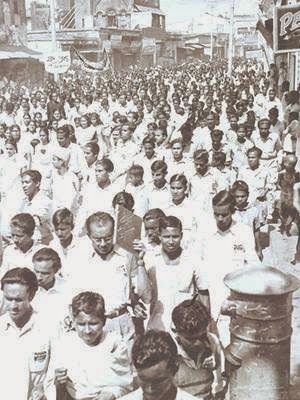 ছাত্র জনতা
সর্বদলীয় কর্মপরিষদ
এসো আমরা একটি ভিডিও দেখি?
ভিডিও মাধ্যমে কী বুঝতে পারলে?
দলীয় কাজ
কাদের নিয়ে “সর্বদলীয় কর্মপরিষদ” গঠিত হয়।
মূল্যায়ন
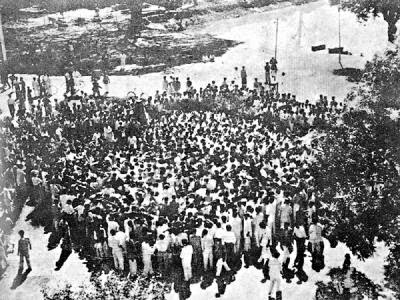 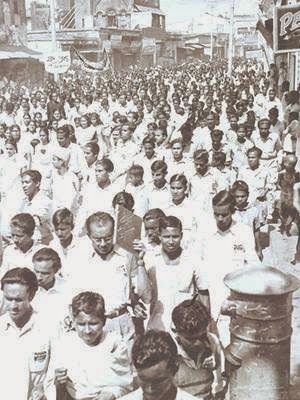 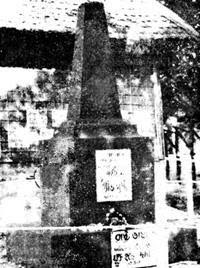 সর্বদলীয় কর্মপরিষদ
প্রথম নির্মিত শহীদ মিনার
১৪৪ ধারা ভাঙ্গার আগ মুহুর্তে
১। ‘তর্কবাগীশ’  শব্দের অর্থ কি?
২। প্রথম শহিদ মিনার নির্মিত হয় কখন?
৩। কে ১৪৪ ধারা জারি করেন?
৪। সর্বদলীয় কর্মপরিষদ গঠিত হয় কেন? ব্যাখ্যা কর।
প্রশ্নঃ
নিচের ছবিগুলোর ভালো করে পর্যবেক্ষণ করে বল কিসের ছবি?
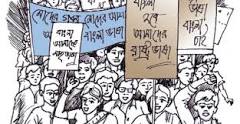 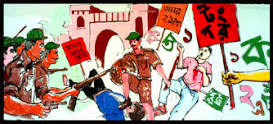 ভাষা-আন্দোলনের ছবি
বাড়ির কাজ
১। ভাষা-আন্দোলন নিয়ে রচিত উল্লেখযোগ্য ১০টি লেখকের নামসহ লিখ?
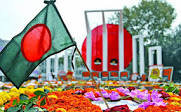 ক্লাসের সবাইকে ধন্যবাদ জানিয়ে শেষ করছি।